SEL313 - Programa 2020
Diodos
Conceito de Diodo
    Aplicações de Diodos: Ceifadores e Grampeadores, Multiplicadores de Tensão
    Junção pn sem polarização
    Polarização Reversa
    Polarização Direta
    Aplicação do Diodo como Retificador: Meia-Onda, Onda-Completa
    Fontes de Alimentação DC com Filtro Capacitivo (Uso dos Gráficos de Schade)
    Outros Tipos de Diodos e suas Aplicações
    Eletrônica Física do Diodo
Apostila do Prof. Veronese 
(Moodle SEL313)
Bibliografia
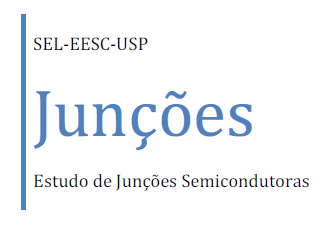 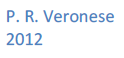 Modelagem de diodos no LTSPice. pdf
Modelos linearizados de diodos. pdf
Bibliografia
Apostila do Prof. Veronese 
(Moodle SEL313)
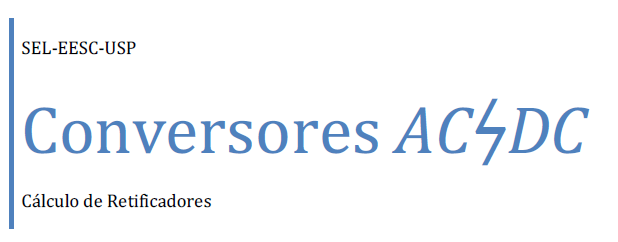 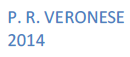 Gráficos de Schade. pdf
SEL313 - Programa 2019
Transistores Bipolares de Junção (BJT)
Estruturas Internas npn e pnp
    Análise DC: Circuitos de Polarização
    Análise AC
    Características IC × VCE × VBE
    Modelagem: Ebers-Moll e Gummel
    Amplificadores Básicos: Resposta DC e AC
         Emissor-Comum
         Base Comum
         Coletor Comum
      Reguladores de Tensão, e Amplificadores Diferenciaisoutros circuitos
      Resposta em Frequência
Apostila do Prof. Veronese 
(Moodle SEL313)
Bibliografia
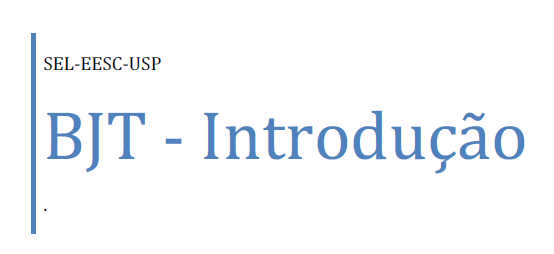 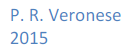 BJT - Amplificadores Básicos.pdf
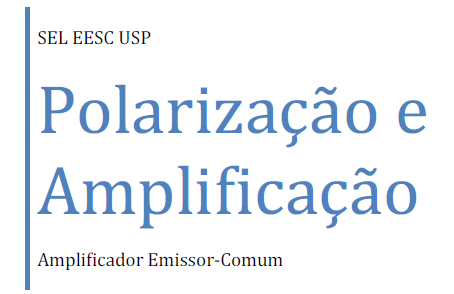 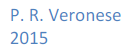 Bibliografia
Apostila do Prof. Veronese 
(Moodle SEL313)
BJT - Modelos de Gummel-Poon.pdf
BJT - Exemplo de Polarização.pdf
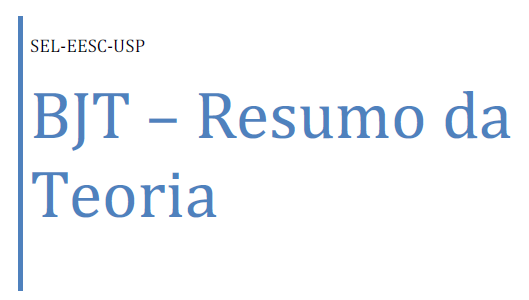 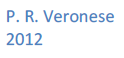 Bibliografia
Apostila do Prof. Veronese 
(Moodle SEL313)
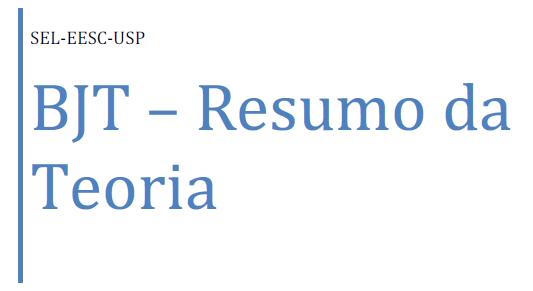 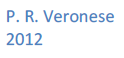 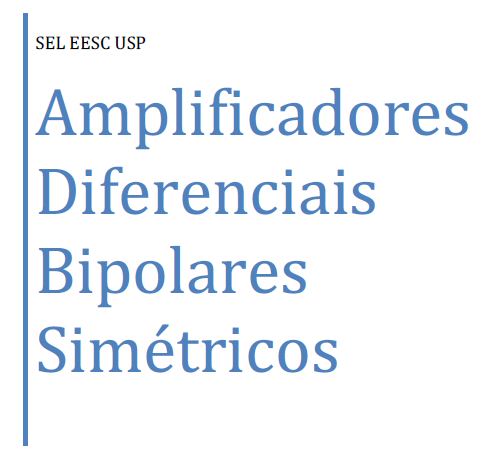 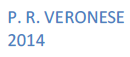 BJT - Modelos de Gummel-Poon.pdf
BJT - Exemplo de Polarização.pdf
SEL313 - Programa 2019
Amplificadores Operacionais
Bibliografia
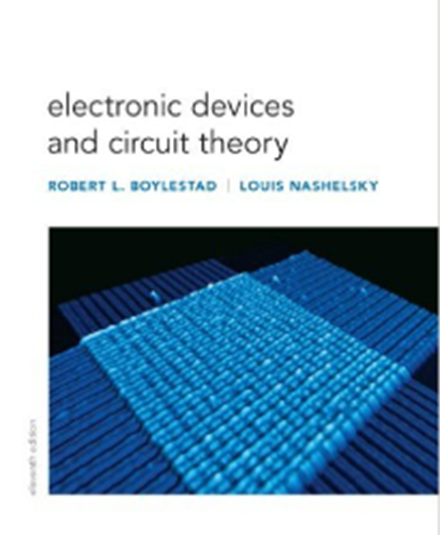 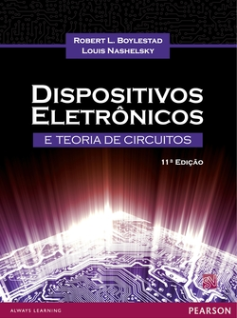 Pearson Education, 11ª edição, 2013
Prentice Hall, 11th edtion, 2012
Bibliografia
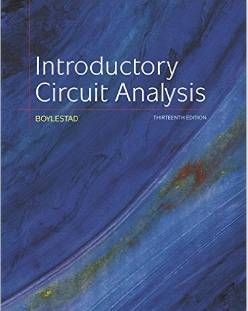 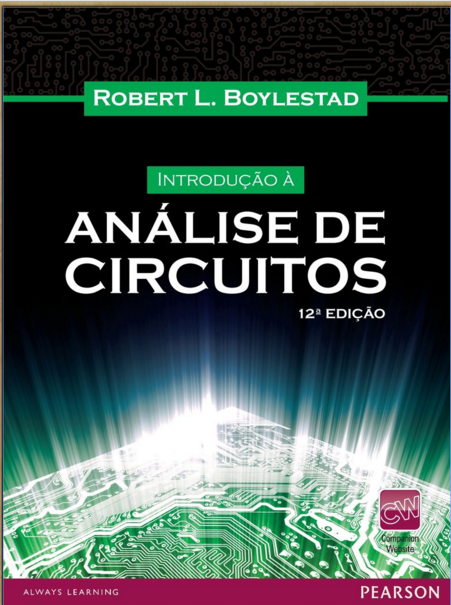 Pearson Education, 12ª edição, 2010
Prentice Hall, 13th edtion, 2015
Bibliografia
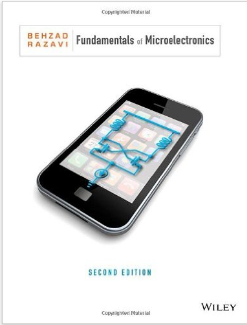 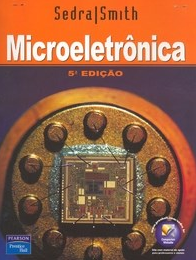 Pearson, 2007
Wiley, 2016
Bibliografia
At long last, here is the thoroughly revised and updated third edition of the hugely successful The Art of Electronics. It is widely accepted as the best single authoritative book on electronic circuit design. In addition to new or enhanced coverage of many topics, the third edition includes 90 oscilloscope screenshots illustrating the behavior of working circuits, dozens of graphs giving highly useful measured data of the sort that is often buried or omitted in datasheets but which you need when designing circuits, and 80 tables (listing some 1650 active components), enabling intelligent choice of circuit components by listing essential characteristics (both specified and measured) of available parts. The new Art of Electronics retains the feeling of informality and easy access that helped make the earlier editions so successful and popular. It is an indispensable reference and the gold standard for anyone, student or researcher, professional or amateur, who works with electronic circuits.
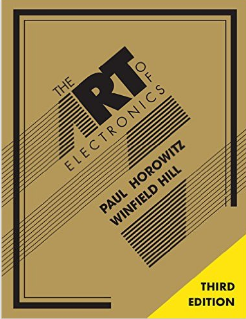 Cambridge University Press, 2015
Bibliografia
LTSpice (Linear Technology)
(Moodle SEL313)
LTSpice - Apostila Rodrigo T Machado e Paulo R Veronese
Análise do Comando .Meas do LTSpice.doc
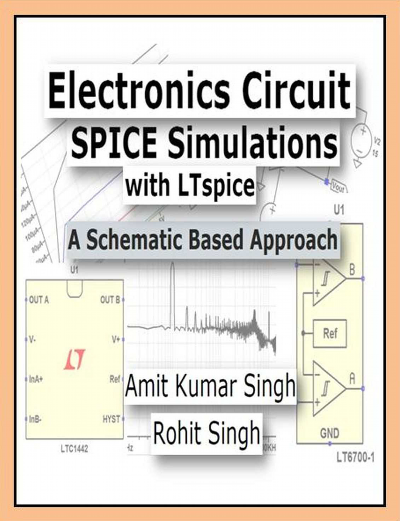 Createspace Independent Publishing, 2015
LTSpice (Linear Technology)
SPICE stands for Simulation Program with Integrated Circuit Emphasis. SPICE is a software which takes circuit description as input (which may be provided either in the form of a text file or a schematic file) and it gives output in the form of text or waveforms.

SPICE was developed at the University of California at Berkeley in 1975. There are a plethora of software tools available currently in the markets that do SPICE analysis. Some of the available SPICE tools are ORCAD PSpice, NgSpice, HSPICE, XSPICE, TSPICE. Various other SPICE simulators are available in the market. Some of these simulators are freely available for download. 

Why LTspice? LTspice is available free from Linear Technology. LTspice is perhaps one of the most widely used free simulators. It is a powerful simulator with a simple interface to handle. Many other SPICE Simulators are costly and beyond the reach of many students. 

LTspice IV can be easily downloaded from the Linear Technology’s Website, www.linear.com.
Bibliografia
Links Úteis
Videos - pn junctions
Animation | How a P N junction semiconductor works | forward reverse bias |  
    diffusion drift current (6:36 min)
    https://www.youtube.com/watch?v=OyC02DWq3mI
The PN Junction. How Diodes Work? (10:36 min)
    https://www.youtube.com/watch?v=JBtEckh3L9Q
Formation and Properties of Junction Diode (2:44 min)
    https://www.youtube.com/watch?v=4SlfaocMfdA
p-n-Juction-And-Diodes (4:07min) 
    https://www.youtube.com/watch?v=W6QUEq0nUH8
p-n-Juction-And-Diodes (4:07min) 
    https://www.youtube.com/watch?v=W6QUEq0nUH8
Bibliografia
Links Úteis
Videos - pn junctions
Zener Diode Fully Explained (11:29 min)     
    https://www.youtube.com/watch?v=d4zO39K_ce8
How Does a Diode Work? Intro to Semiconductors (p-n Junctions in the Hood)
    (23:32min)
    https://www.youtube.com/watch?v=b3xys6rYM_Q
P-N junction solar cells (2>32min)
    https://www.youtube.com/watch?v=2AX0qvnjSnM
Light Emitting Diode (LED)  (7:53min) 
    https://www.youtube.com/watch?v=GodkGafZsh4
Light Emitting Diode (LED)  (7:53min) 
    https://www.youtube.com/watch?v=GodkGafZsh4
Bibliografia
Videos - Transistors
Transistors (6:29m)
    https://www.youtube.com/watch?v=FODFowmDfvY
Working of a PNP Transistor (3:39min)
    https://www.youtube.com/watch?v=YsdPjY58Go8
How Transistors Work - The MOSFET  (8:28min)
    https://www.youtube.com/watch?v=QO5FgM7MLGgce8
Transistor (bipolar) - How it works! (4:55min) 
     https://www.youtube.com/watch?v=9CrcRabTQ0s